Please Put phones and devices in a pocket in your backpack.  Thank you
EQ: How can I use quantities and units to guide my computational thinking in a modeling context?
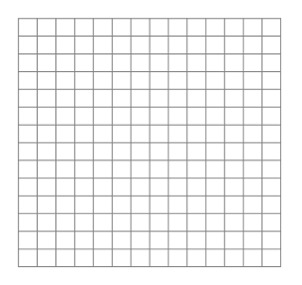 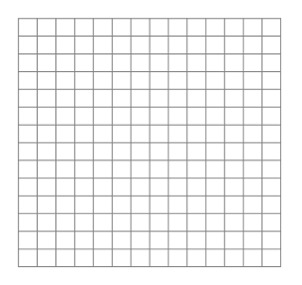 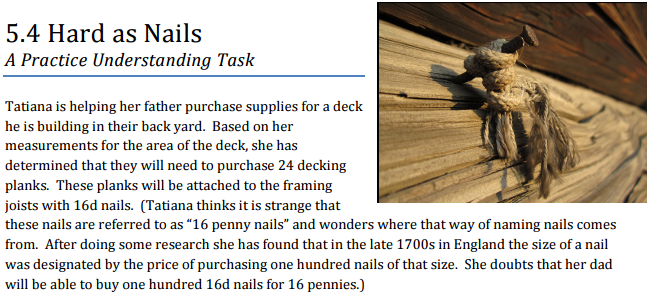 EQ: How can I use quantities and units to guide my computational thinking in a modeling context?
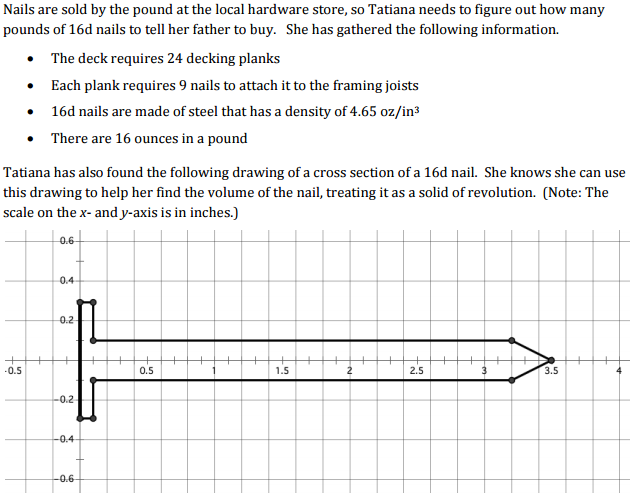 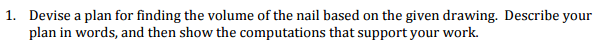 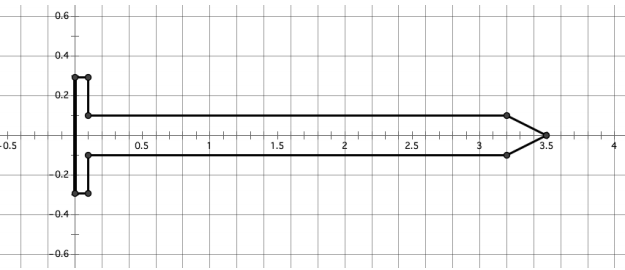 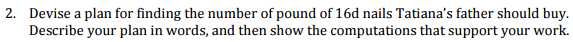 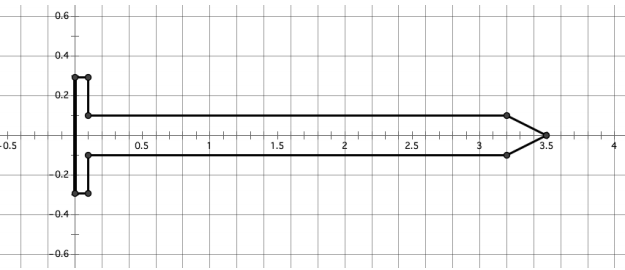 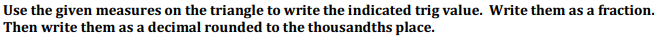 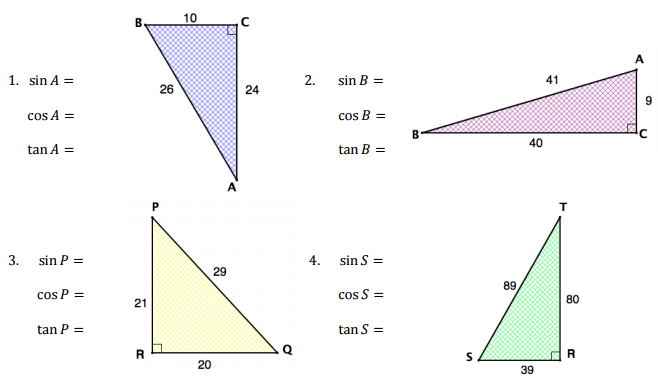 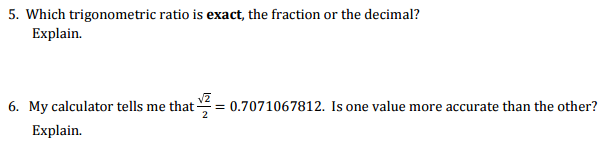 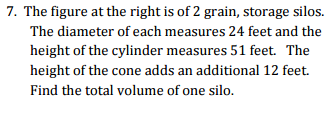 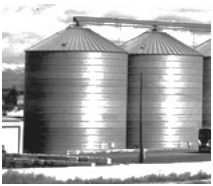 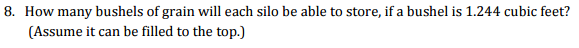 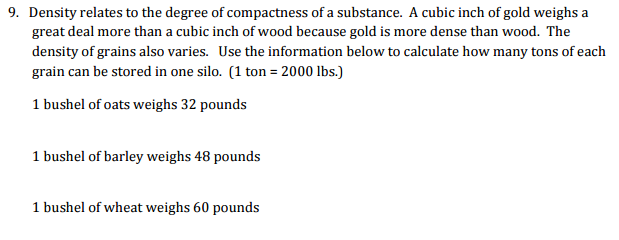 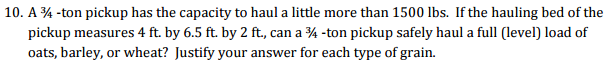 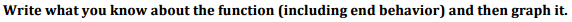 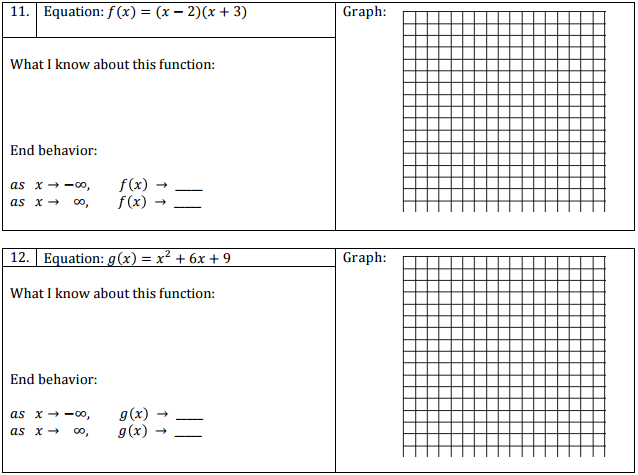 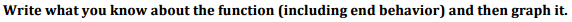 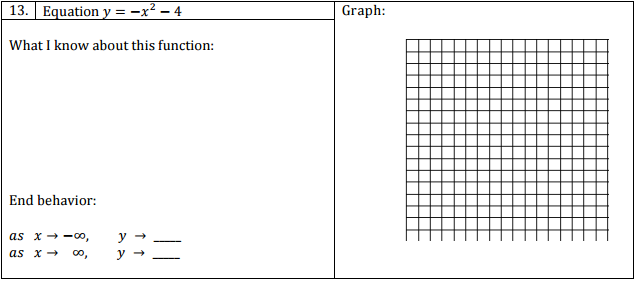 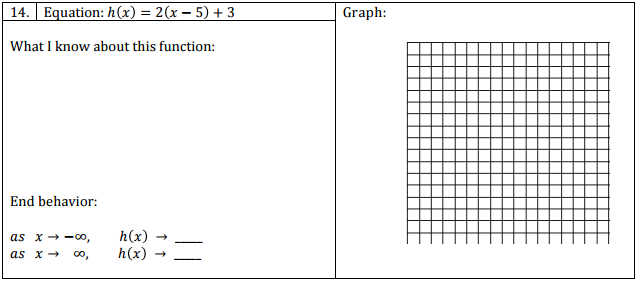